Case Study 3c
High field large aperture magnet for a cable test facility
Goal: dipole, 100mm aperture, 15T @ 1.9K
1
Magnetic Design
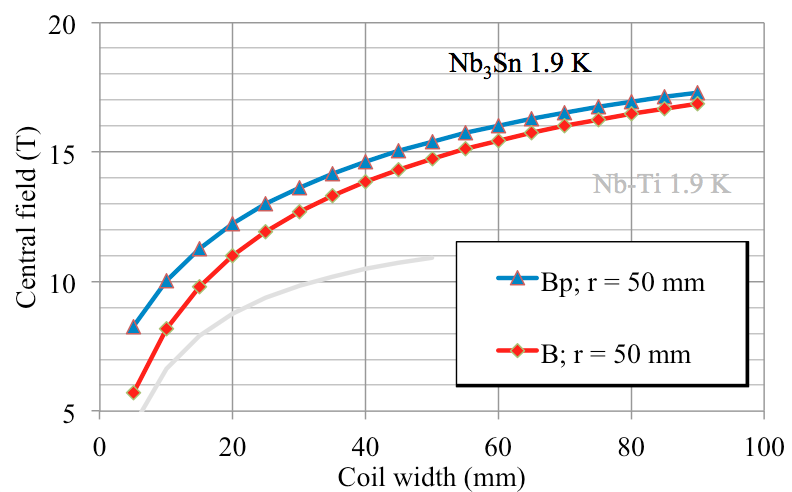 Design based on Roman Arc
Conductor with is trade-off between max field and practical size 
Cable can be 10-20mm, aim to minimise winding: (3*20mm =60mm)
100m apperture & 15T @ 1.9K
2
100m apperture & 15T @ 1.9K
3
Magnetic Design
100m apperture & 15T @ 1.9K
4
Magneto-Mechanical  Design
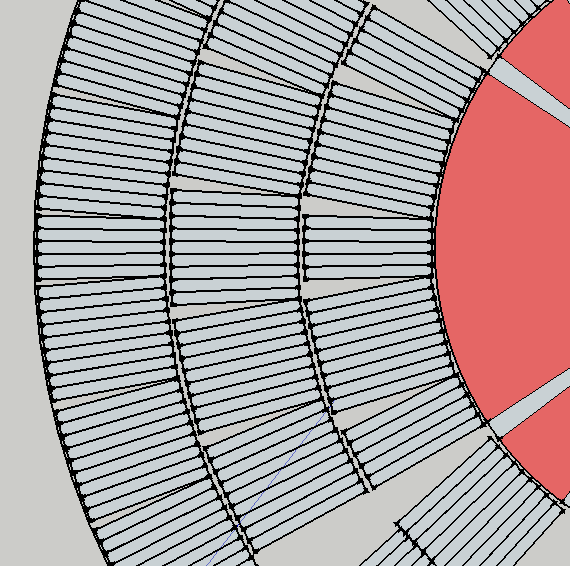 Three layer conductor coil

Shows mechanical breaks due to keystone angle

Wedges added to reduce higher harmonics.

 (angles from the slides)
100m apperture & 15T @ 1.9K
5
Mechanical Design
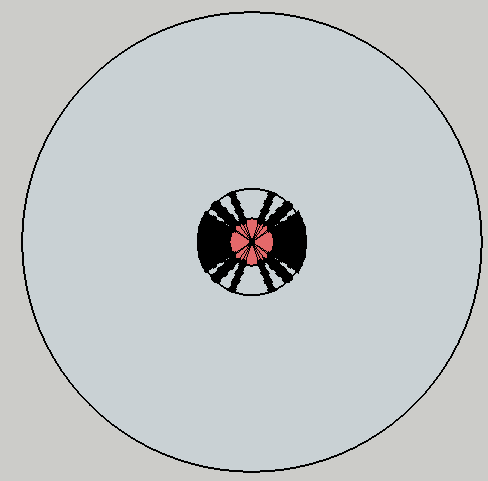 Yoke
Coil
100m aperture & 15T @ 1.9K
6
What We learnt (Summary)
High field magnets needs wide coil & low current density 
This can be expensive
Field quality is not a driver, but it is still possible to reduce high order harmonics
 Iron yoke needs to be considerably large due to high field, a pre-stress can counter the stress in the coil
Stress is tricky….but we got there!!
100m apperture & 15T @ 1.9K
7